Introduction
ENEE 457/CMSC 498E
 Computer Systems Security
Fall 2017
Dana Dachman-Soled
Includes material from Prof. Michelle Mazurek and Prof. Dave Levin
Normally, we care about correctness
Does software achieve desired behavior?

Security is a kind of correctness
Does software prevent undesired behavior?

The key difference is the adversary!
Dachman-Soled, Fall 2017
2
[Speaker Notes: Adversary: active, intentional, malicious. Seeks to circumvent protections.]
What are undesired behaviors?
Reveals info that users want to hide
Corporate secrets, private data, PII
Privacy/Confidentiality
Modifies info or functionality
Destroy records, change data mid-processing, install unwanted software
Integrity
Deny access to data or service
Crash website, DoS, fairness
Dachman-Soled, Fall 2017
3
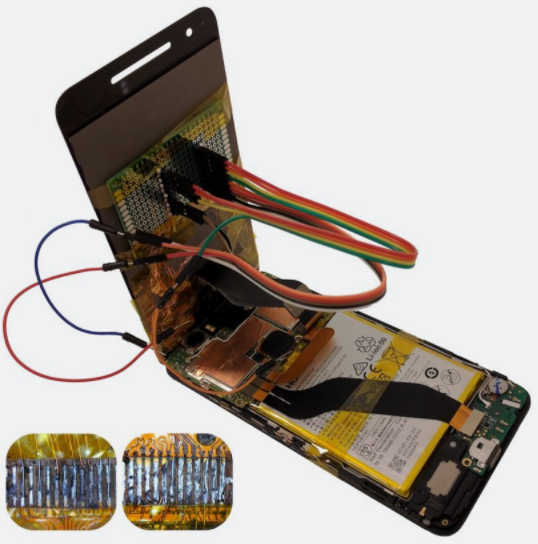 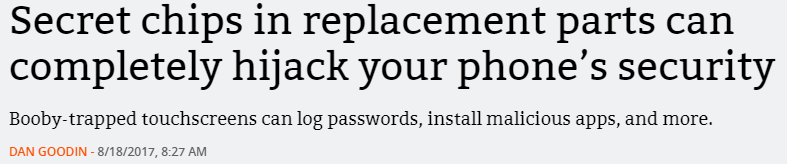 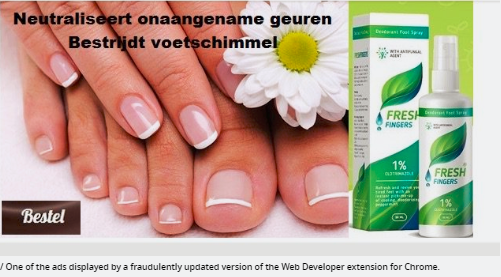 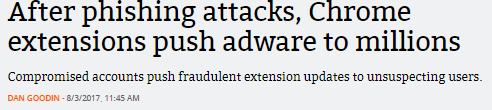 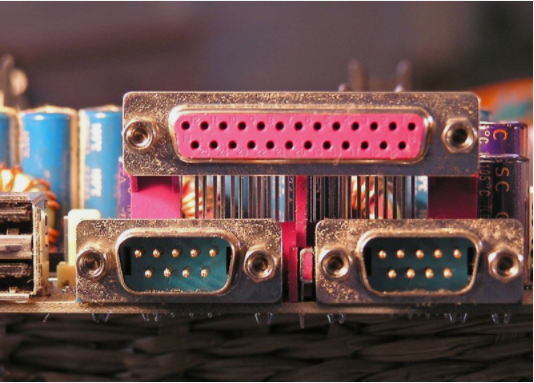 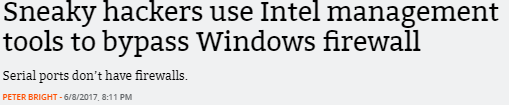 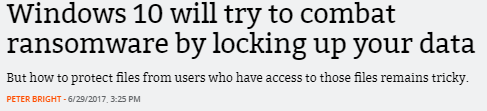 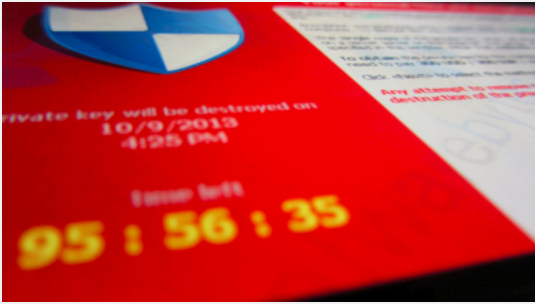 Dachman-Soled, Fall 2017
4
[Speaker Notes: These are all from the front page of the Ars Technica security blog.]
Why are attacks so common?
Systems are complex, people are limited

Many attacks exploit a vulnerability
A software defect that can be manipulated to yield an undesired behavior

Software defects come from:
Flaws in design
Bugs in implementation
Dachman-Soled, Fall 2017
5
Case study: Heartbleed
SSL is the main protocol for secure (encrypted) online communication

Heartbleed was a vulnerability in the most popular SSL server
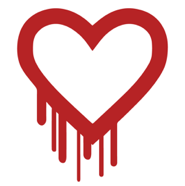 Dachman-Soled, Fall 2017
6
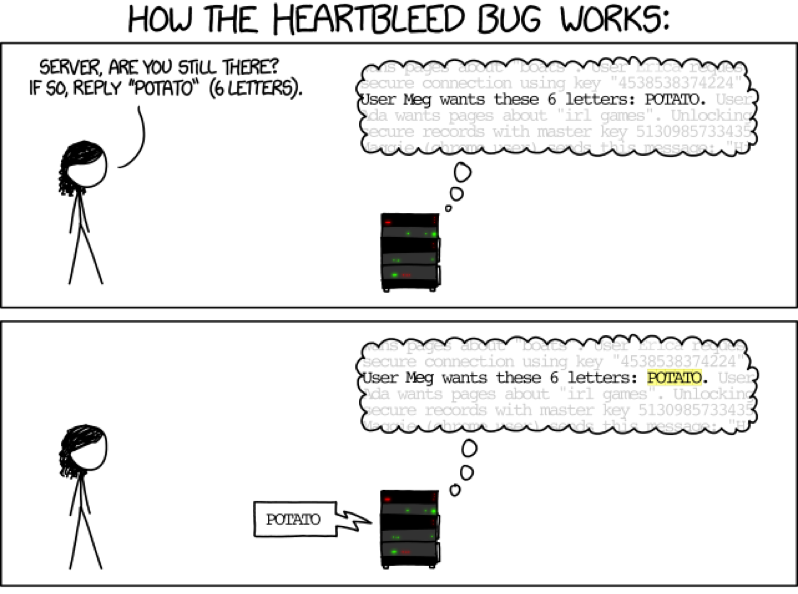 https://xkcd.com/1354/
Dachman-Soled, Fall 2017
7
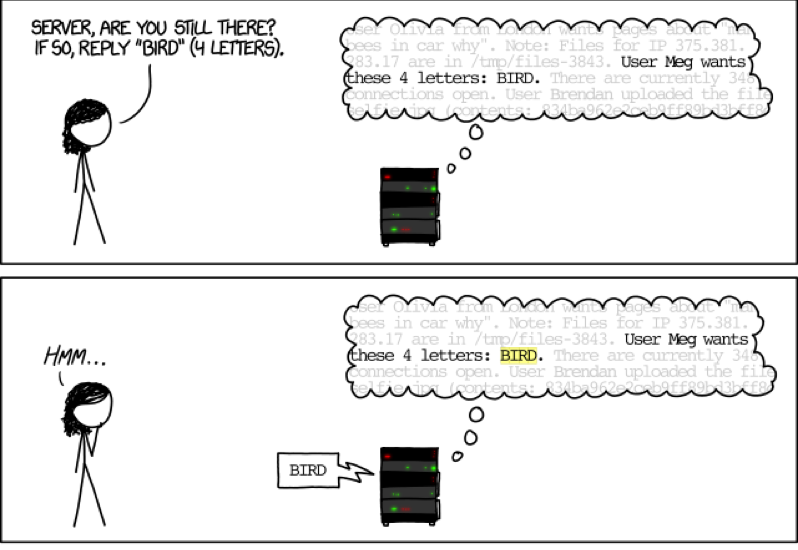 Dachman-Soled, Fall 2017
8
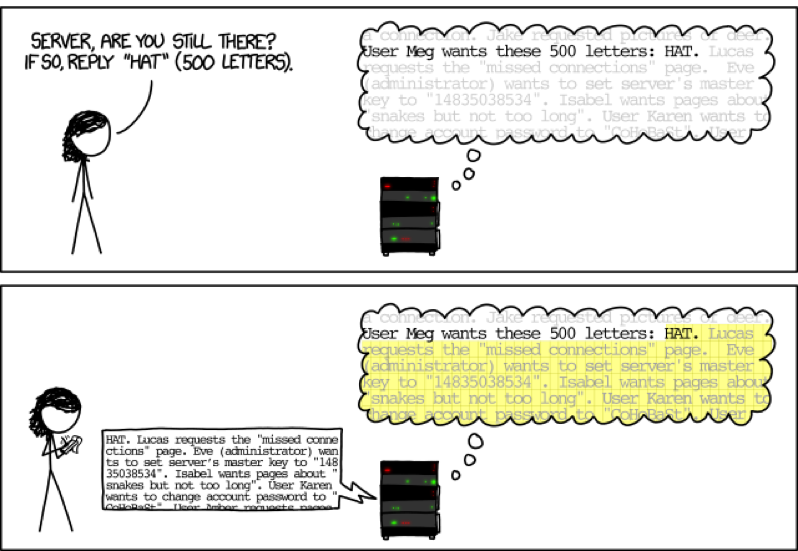 Dachman-Soled, Fall 2017
9
Case study: Heartbleed
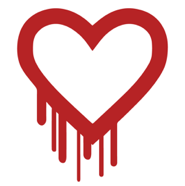 SSL is the main protocol for secure (encrypted) online communication
Malformed packet allows you to see server memory
Passwords, keys, emails, visitor logs …..
Fix: Don’t let the user tell you how much data to send back!
This is a design flaw
Dachman-Soled, Fall 2017
10
Why are attacks so common?
Normal users avoid bugs
Adversaries look for them to exploit

Attacks are possible even with perfect software
Dachman-Soled, Fall 2017
11
Why are attacks so common?
Because it’s profitable
(Or attackers think it is)
Because complex systems are only as strong as their weakest link
Dachman-Soled, Fall 2017
12
Steps toward more security….
Eliminate bugs or design flaws, or make them harder to exploit
Think like an attacker!
Deeply understand systems we build
Be mindful of user-controlled inputs
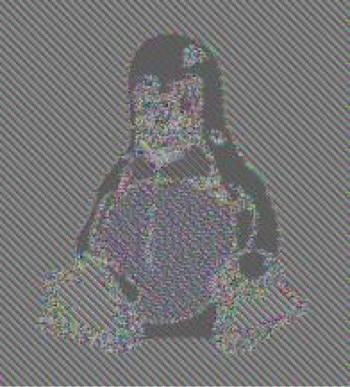 Dachman-Soled, Fall 2017
13
Today’s agenda
What is security
Administrivia
C Refresher (Pointers, Memory Allocation)
Closer Look at Heartbleed
Course Survey
Dachman-Soled, Fall 2017
14
Administrivia
People
Me: Dana Dachman-Soled (danadach@ece.umd.edu)

TAs: Xinyu Zhou (xyzhou@terpmail.umd.edu)
           Paul Watrobski (ptw@umd.edu)
Dachman-Soled, Fall 2017
16
[Speaker Notes: **** NO OFFICE HOURS TODAY]
Resources
Make sure to regularly check the class website: 
http://www.ece.umd.edu/~danadach/Security_Fall_17/ 
Announcements, assignments, lecture notes, readings
We will be using the Canvas page for the class
Announcements, grades, HW submission, solutions
We will also use Piazza
Class discussion, questions
You should have received an email invite
Dachman-Soled, Fall 2017
17
Resources
Instructor Office hours: M, T 3:30-4:30pm
If your schedule does not allow you to attend OH, email me for an individual meeting.
TA Office hours: TBD
Dachman-Soled, Fall 2017
18
Reading
Recommended: textbooks, outside resources
Listed on website
Share your recommendations on Piazza
Dachman-Soled, Fall 2017
19
Prerequisite knowledge
Reasonably proficient in C and Unix
Refresher on C pointers/memory allocation (today)

Creative and resourceful

No prior knowledge in networking, crypto
Dachman-Soled, Fall 2017
20
Grading
Projects: 50%
9%, 9%, 9%, 9%, 14%
Last programming assignment is somewhat more involved and will be done in teams.
Midterm: 25% 
Tentative date: Monday October 16
Final: 25%
Friday, December 15, 2017, 10am-12pm in our regular classroom.
Dachman-Soled, Fall 2017
21
[Speaker Notes: Can talk about class, or anything else – your interests, your plans, research, good TV shows, etc.
If you can’t make my office hours, email to set up a time]
Ethics and legality
You will learn about, implement attacks
Do not use them without explicit written consent from everyone involved!
Make sure you know who is involved
If you want to try something, tell me and I will try to help set up a test environment
Don’t violate: Ethics, UMD policies, state and national laws
Dachman-Soled, Fall 2017
22
Read the syllabus
No late homework accepted
Excused absences for exams
Contesting project/exam grade
Academic integrity
Extra Credit opportunities
Dachman-Soled, Fall 2017
23
[Speaker Notes: Act like adults, I will treat you that way.
There are 85 of you.]
Important: Project 1 (Heartbleed)
Assigned today (8/28)
Due right before class on 9/6
9/6 at 10:59 am
Submission will be done through Canvas
Dachman-Soled, Fall 2017
24
What’s in this course?
Software and Web security
Crypto
Network security
Special Topics (Bitcoin, Side-Channels, and more)
Dachman-Soled, Fall 2017
25
Software security
Memory safety
Malware
Web security
Static analysis
Design principles
Dachman-Soled, Fall 2017
26
What’s in this course?
Software security
Crypto
Network security
Special Topics (Bitcoin, Side-Channels, and more)
Dachman-Soled, Fall 2017
27
Applied crypto
What it is (medium-high level)
How to use it responsibly
Black-box approach
Designing protocols that use crypto
Authentication
Anonymity
Dachman-Soled, Fall 2017
28
[Speaker Notes: How do we build secure software?]
What’s in this course?
Software security
Crypto
Network security
Special Topics (Bitcoin, Side-Channels, and more)
Dachman-Soled, Fall 2017
29
Network security
How to build secure networked systems
Attacks on TCP, DNS, BGP
Anonymity
Dachman-Soled, Fall 2017
30
[Speaker Notes: How do we build secure software?]
What’s in this course?
Software security
Crypto
Network security
Special Topics (Bitcoin, Side-Channels, and more)
Dachman-Soled, Fall 2017
31
First Topic: Buffer Overflows
Dachman-Soled, Fall 2017
32
Review: Pointers and Memory Allocation in C
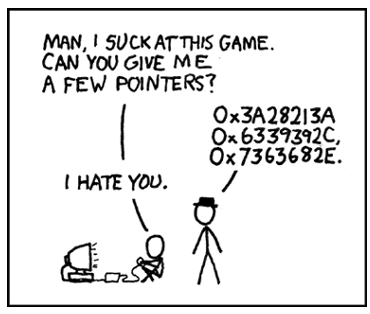 Dachman-Soled, Fall 2017
33
Review: Pointers and Memory Allocation in C
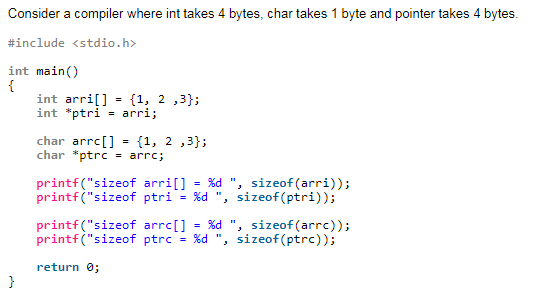 Dachman-Soled, Fall 2017
34
Review: Pointers and Memory Allocation in C
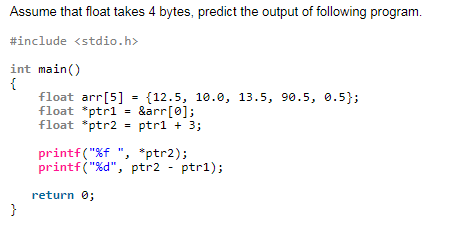 Dachman-Soled, Fall 2017
35
Review: Pointers and Memory Allocation in C
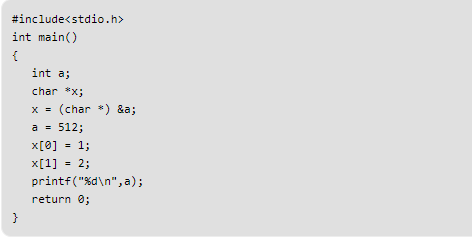 What is the output? Assume little-endian processor.
Dachman-Soled, Fall 2017
36
Review: Pointers and Memory Allocation in C
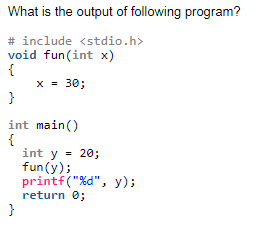 Dachman-Soled, Fall 2017
37
Review: Pointers and Memory Allocation in C
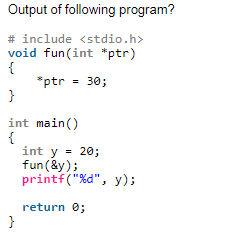 Dachman-Soled, Fall 2017
38
Review: Pointers and Memory Allocation in C
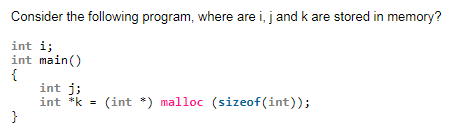 Dachman-Soled, Fall 2017
39
Review: Pointers and Memory Allocation in C
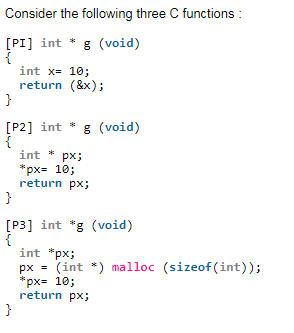 Dachman-Soled, Fall 2017
40
Review: Pointers and Memory Allocation in C
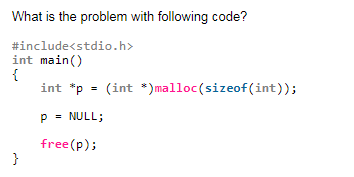 Dachman-Soled, Fall 2017
41
Review: Pointers and Memory Allocation in C
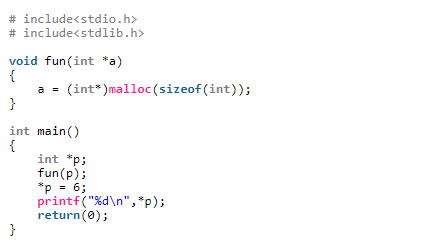 Dachman-Soled, Fall 2017
42
Review: Pointers and Memory Allocation in C
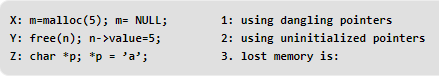 Dachman-Soled, Fall 2017
43
Revisiting Heartbleed:A Closer Look at Buffer Read Overflow
Read Overflow: A bug that permits reading past the end of a buffer.
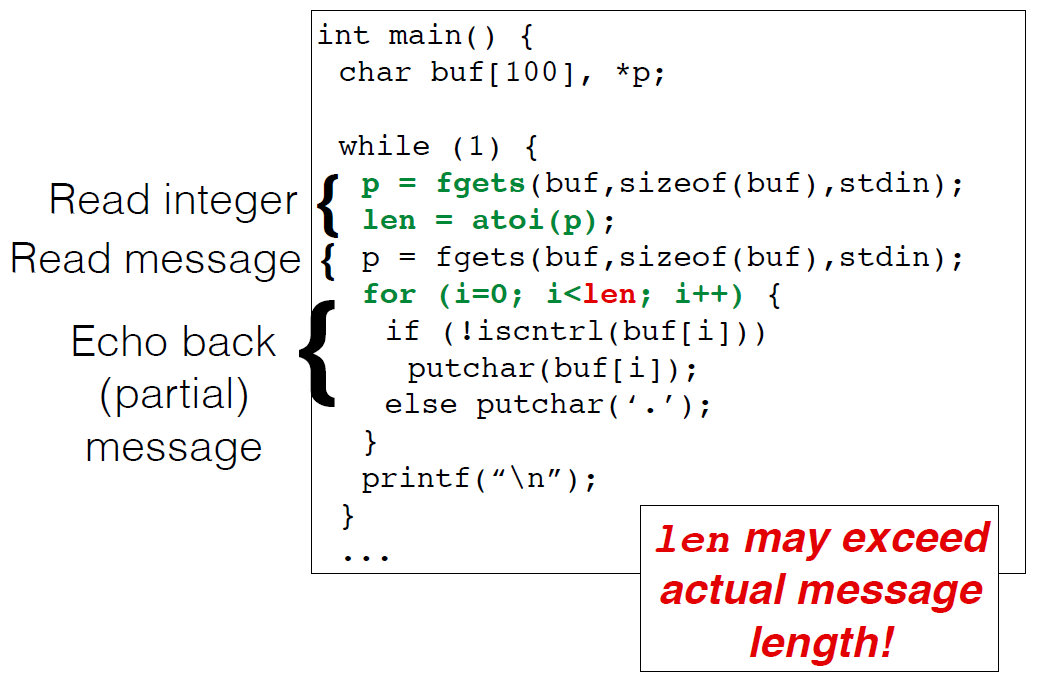 Dachman-Soled, Fall 2017
44
Revisiting Heartbleed:A Closer Look at Buffer Read Overflow
Sample Output:
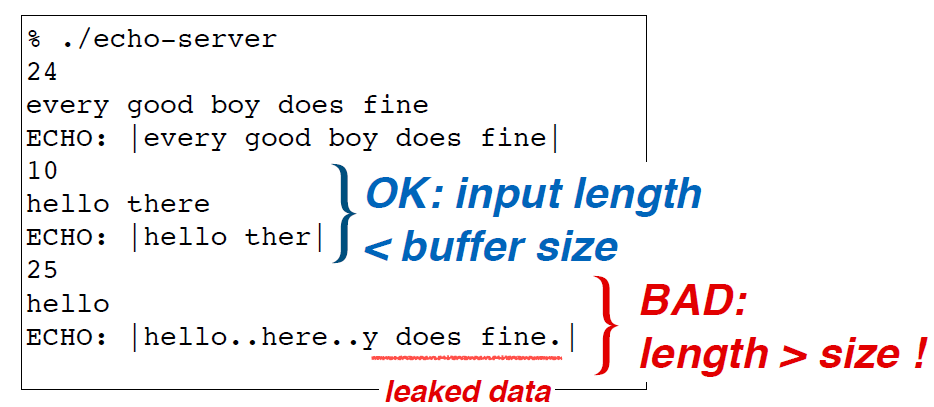 Dachman-Soled, Fall 2017
45
Revisiting Heartbleed:A Closer Look at Buffer Read Overflow
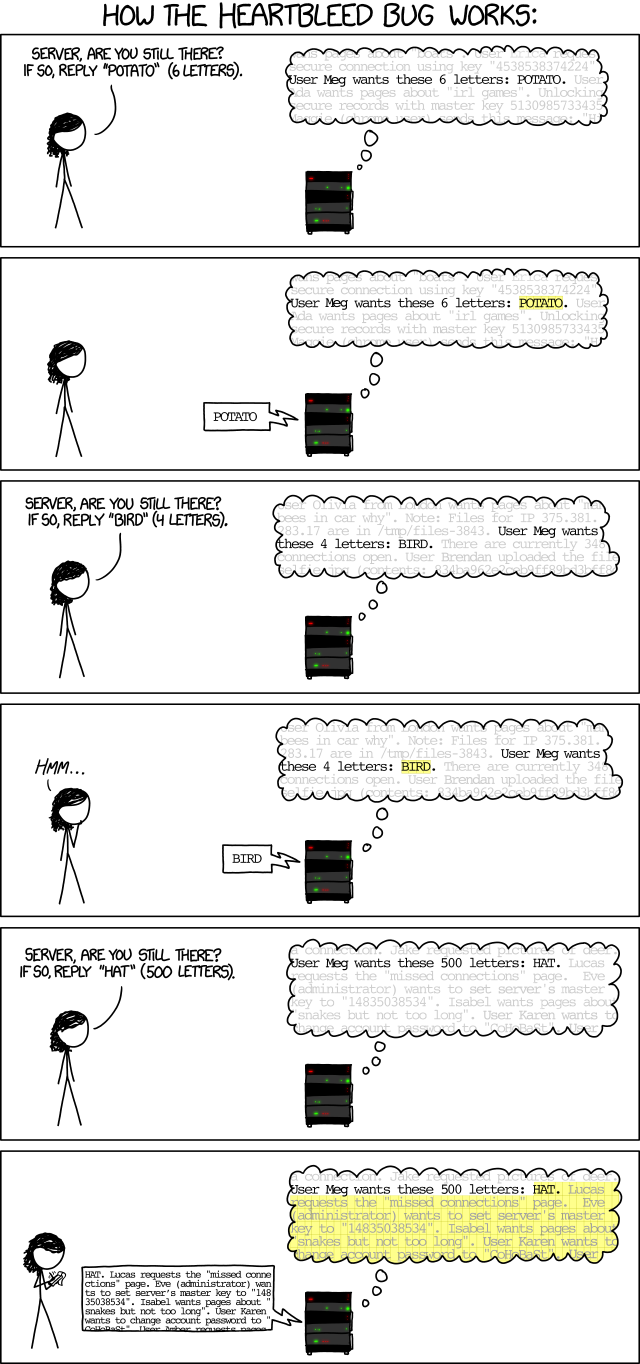 Dachman-Soled, Fall 2017
46